Orienting to Values with Every Step: Weaving Values Work into Clinical Practice
Jennifer Plumb Vilardaga

University of Nevada, Reno &
VA Puget Sound Healthcare System. Seattle, WA

Presented July 22, 2012 at 
ACBS World Conference X
Washington, DC, USA
Our Valued Path Today
Overview
Theory
Practice
Tools

Values Self-Assessment

Role-Play and Group Work

Goal: Increase repertoire for talking about and expressing what matters
What Brings Us Here
Mattering 

Stuck points
Individual Cases
Topics
Client Presentations

Strengths to build on

Brief introductions:
Desires for today
Setting in which you work/population(s) work with
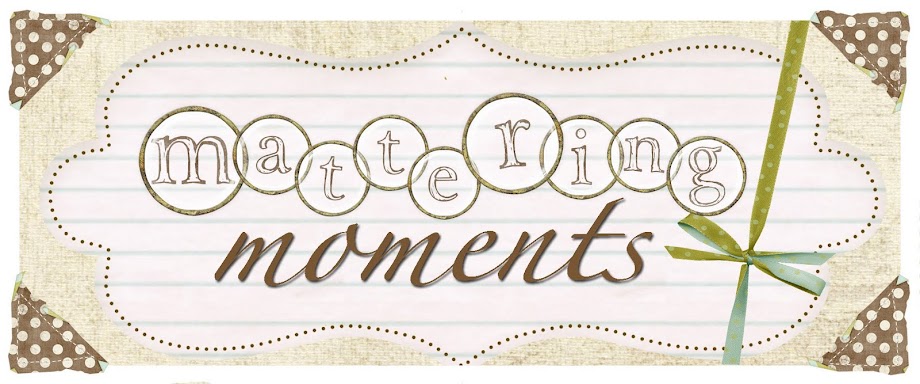 Values Self-Assessment: Part 1
Why did you choose to be a clinician?

How has that changed since you first made that decision?
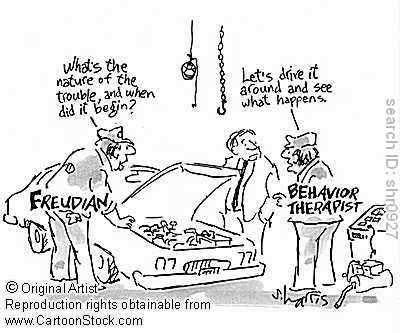 The Human Condition
When Life is Going Well…
How do we know? 
Exercise

Language can skew us to the negative
Limited repertoire for talking about/expressing 
Appreciation
Vitality
Love (how many different kinds??)
Caring
Gratitude
Need multiple exemplars to discriminate
[Speaker Notes: Exercise. For the next few moments, list all the things you are worried about, stressed about, things that didn’t go your way in the last 2 or 3 days. Now take a moment to list all of the things you enjoyed or really appreciated in the last 2 or 3 days. How many did you get of each? How superficial are each of the lists?]
Values Self-Assessment: 2
What is one of your greatest strengths?

		As a therapist?

		As a friend?

		As a partner or family member?

		As (other important role)________________?
Most of Our Clients
Come to us when something isn’t working in their lives

Someone told them

They are noticing

Desire: make life better
Burden vs. adventure
Definition of Values
Freely chosen 
Verbally constructed consequences
Of ongoing, dynamic, evolving patterns of activity
Which establishes predominant reinforcers for that activity
That are intrinsic in engagement in the valued behavior pattern itself

Wilson & DuFrene, 2009
Other Important Features
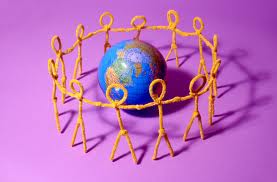 Develop within a socioverbal context
Therapy is a great one!

Can never be completely attained
Frustration vs. exploration

Values as a direction, not the destination
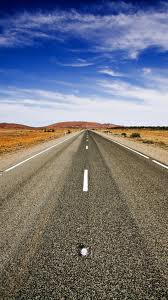 Other Important Features
Self-directed rules
Help us choose behaviors that are likely to have particular consequences
Motivative augmental rules
Verbal relational networks alter the degree to which previously established consequences function as reinforcers or punishers
“I am grateful for my friends” 

Heirarchical relational networks
Extensive and complex
Consequences may be abstract
E.g., A just society
A Little More Theory
RFT
Pliance
Wear your coat, it’s cold outside
Reinforcer (verbalized or perceived) comes from the social community for following the rule 
Tracking
It’s cold outside, I will wear a coat [been cold without a coat when it has been this temperature before]
Reinforcer comes from the environment  through engaging in the activity
Rule is abstracted as a result of contacting the natural environment

How would these show up in therapy?
Pliant Valuing
Examples with your clients?

Examples with yourself?
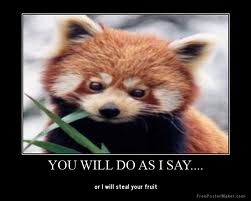 Values Self-Assessment 3
What client presentations /people are hardest for you to work with?
What do you think may be underneath this for you? What might you be afraid of/unwilling to have/worried about happening? 

What client presentations /people are easiest for you to work with?
What might be easy about this? (e.g., understanding, similar attitudes, shared experiences). What values do you think are similar?
Most of Us…
In Moments when we are walking our path….
Present and Aware
Listen
Reflect
Empathize
Self-Compassionate
Share
Model
Instigate
Reinforce

Others?
Most of Us…
In Moments when we are not walking our path….
Entangled with thoughts
Work too hard
Reassure/Try to Take Away
Pressure/Convince
Orient toward private suffering
Not self-compassionate
Lose sight of our values
Narrow focus on change from the Now

And this isn’t just with our clients….
The Link between Values and Pain
Values 
Vulnerability

Fear of loss, failure, abandonment

Thanks to language, we can experience that now
[Speaker Notes: Why is it so hard for us to stay on our valued path?]
Loneliness
Tenderness
Fusion and Avoidance
Orienting to Values
Intimacy
Loss
Two sides of the same coin
In our values we find out pain, and in our pain we find our values
Intimacy
Loss
And Now a Radical Idea
Just like values and vulnerability co-exist….

Human = Flawed    

AND (expanding relational network)

Human = Whole, Complete, Perfect

The You that Notices can notice both

ORIENTING QUESTION:
What do you want to be about in the Next Moment?
Therapist Values Declaration
I will…
Honor your vitality and what is important to you; knowing that you may not be aware of these things

See You beyond your story of yourself and your suffering; honoring your learning history 

Empathize with the tendency to get stuck with your stories and desire to solve the ‘problem’ of your pain

Appreciate the parts of you that know your vitality; and recognizing how scary living vitally can be, point out the human pull to avoid and move away from suffering that we both do

Stand with you inside your suffering, compassionately recognizing your humanness, and support you taking small steps toward the things that matter most

Reflect what it is like to see you embrace your pain and move in a conscious, vital and meaningful direction.
Therapist Values Declaration
Be here, open up, do what matters

“I choose to Be Here with You, with all that entails, as you practice living your life with purpose”
Therapist Values Declaration
Create your own
Tracking
The “how do we know” question

Attentional flexibility is KEY

Therapeutic practice: 
building awareness of what works
practicing talking about/expressing our reactions to what we notice that works & why

Think of something you appreciate about someone you care about… how often to do you tell or show them that?
Tracking ~ The Model
Choosing to orient to the aspects of a situation, event, or experience that are in line with our values

Different from ‘positive thinking’ or ‘reframing’
Tracking ~ The Model
Acting with Awareness
Moving your feet, hands, mouth
With awareness of 
Environment around us
Our insides
Helpful rules that if followed likely to move us toward things we care about, no matter what shows up

Iterative process
Tracking ~ The Model
As you do any other exercise in ACT, link it back to what matters to you or to the client:

Mindfulness/Self-as-Context -- Showing Up: 

Helps you track what gets in the way as well as what happens around us
Gotta look at someone to see them smiling
The Model with regard to Values
Acceptance -- Making Space For: 

You are more free to move in the direction of your choosing when you are not dragging difficult experiences behind you;  when you pick them up, hold them and take them with you.
The Model with Regard to Values
Examining Conceptualized Self -- Self-Stories: 

Tell you what is possible for your life or what you can handle, rather than you choosing that
The Model with Regard to Values
Defusion -- Mindy Chatterbox: 

Useful or not

and for what?
The Model with regard to Values
Committed Actions – Behavioral Practice: 

Scary or outside comfort zone

it is the why in ‘why on earth would you?’
Values Self-Assessment 4
What do you want to be about when it comes to your closest friends, family/partner, or being a parent?


List one or two things you do that get in the way of you living consistent with these values. 

Share with neighbor
Common Client Presentations
No Idea What I Care About

Fix My Problem/Symptoms

I’m Broken/Changed/Undeserving

Fused Values

Fear of Failure or Getting Hurt

Apparent Conflict between Values

Others?
Clinical Presentation: No Idea
Past: Can you recall a time when you felt like life was going pretty OK? What was life like back then? What did you like the most?

Heroes: Is there someone you look up to? What do you like about who they are or what they do?

Aspects of self: What parts of yourself do you hate the least? What would [someone close to you] say [or would have said] are your best characteristics? 

Dreams: Something you have always wanted to do or try?  Model for clients your dreams.

Test Pilot: Try it on, best return policy on the planet
Clinical Presentation: Fix It
What would they do if the problem were gone?

Normalize, and really empathize with
If I could, I would wave a magic wand. I’d gladly do other work.
This is the human condition… everyone suffers in some way 
AND I am going to be here through the process with you

What got you to try this [therapy] out? What makes coming here worthwhile? What keeps you coming? 
Hope as anchor 
Use their language
Reflect in terms of your own therapist values

Do not reassure
Client Presentation: Fix It
Entrenched
As they are talking about the problem, listen for:
Moments of less stickiness
Exhaustion/fed up – peace as a direction?
Moments of levity – ability to make fun of as form of defusion
Opportunities to reinforce ANYTHING ELSE 
Example: “Like everything else, I hate the food here. But I watch Giada on Food Network and the food tastes better to me.”
Be direct and compassionately shift the discussion, comment on why you are doing so
Perhaps share YOUR value for being there and helping in particular way
Clinical Presentation: Broken/Undeserving
You are still here

What did you care about before?

If someone you loved was hurting, what would you want to do for them?

How long would you be friends with someone who treats you as badly as your mind does?

Therapist – reflect the strengths you see
Insightful/Great noticer
Kind to others/giving/forgiving/complimentary
Advocates for themselves or others
Values Self-Assessment 5
How are your values for clinical work and your whole life the same or different?
Client Presentation: Fused Values
Fusion with life roles
Threats to the self around what “should be”
Fusion with evaluations about feelings
Feelings are bad, I “should” feel good whenever I do something that matters
Fusion with the concept of feelings as causes
I wish I could do X, but I have to feel ready!
Fusion with outcomes
Intrinsic versus Extrinsic reinforcement
Clinical Presentation: Fused Values Expression
Therapist sees ways that the client’s values, while meaningful, seem to be highly fused in their expression
E.g., client sates that they value honesty so much that they don’t want to be around anyone that isn’t radically honest back
Compassionately look for workability
Expand the conversation to include the intermediate reinforcers along the way 
Therapist reflects them for the client at first – you are the socioverbal community
If the client can show up to the process, does the ultimate outcome matter?
Client Presentation: Fear of Failure
Exercise: A time in your life

Normalize this process
Build repertoire for understanding what can get in our way
Reiterate that choices are possible
You can choose No now, Yes in next moment
With choice comes responsibility; there may be unfortunate consequences
Willingness is all or nothing, choose only from how high to jump
Honor that clients may not be ready to choose to be willing
Therapist: planting seeds for the future
[Speaker Notes: Please get comfortable in your chair. Close your eyes.. 

Think of a time in your life when you DID NOT chose to do something, at least in part, because it was very scary. Let’s just be with noticing this process. Try to think back to the moment you considered saying YES to this choice. What did you notice inside of you? What showed up that pulled you in one direction or another? Now think back to the moment you decided to say NO to this choice. What did you tell yourself about why you decided not to do this?  How many features of this are linked to values? How many features are linked to avoidance or other protective moves? 

Now think of a time in your life that you chose to or made a commitment to do something and you followed through. Think about this process. What came up for you when you were about to make the decision? What came up for you as you approached the activity? At what points did you notice having “second thoughts” or doubts? What emotions arose? How close did you come to NOT doing it? What helped you keep your commitment?]
Examining What we Do and Why
Exploring the multiple “reasons” (sources of control) for our behavior. 
Avoiding something negative?
Short-term outcome?
What you think others want you to do?
Meaningful living in the long run?
Orient to meaningful living, but recognize that these others happen

Examining things we do not enjoy in the moment, broadening the relational network to include what else that is about… 
Changing diapers
Taking out the trash
does that change the function of the behavior? (and perhaps your experience in the moment?
Client Presentation: Conflicting Values
Examine the nature of the conflict
E.g., Religion vs. self; Family vs. self; Self vs. self
Willingness
Choosing one valued path may mean that it takes you away from other loved ones or other things you care about
Help clients predict what might come up, allow them to make informed choices about all that comes from choosing one path versus another – a place to directly practice the rest of the model 
Resolving the conflict is not the goal necessarily; exploring the process is an important skill
What comes up for you as the therapist?
Watch your own tendency to 
want to help them fix it
judge one set of values as ‘correct’
Client Presentation: Conflicting Values
Independent values are culturally bound
Within ACT, we can help clients orient to what matters inside a communal values system
Mindfulness and orienting to what they appreciate

We value values…
You are teaching clients to be better functional analysts of their own behavior. 
They will have the tools to make choices again later – that is the goal we set out to do
Clients Values Conflict with Yours
Examine what that is about
Can you get on board with them valuing something? 

Is it against your principles?

If not, how can you find a way to sit with them and look for the kernels

Listen for the aspects of that that sound meaningful – yourself as an instrument
Client Presentations
Ones you would like to discuss
Listening From a Values Place
Partner up

Think of a person or situation in your life (personal or professional) you are currently struggling with, judgmental of, frustrated with, or feel wronged about

Person 1: Share the story as you see it.
Person 2: Listen, Reflect values you hear/appreciate
Listen for anything that might orient you to what this person cares about, or something that is different than the heaviness of the story 
Ask questions that might help you get a felt sense of what is going on for the person. 
Share what values might be at play for you, if you were them

Goal – Not to intervene to fix the situation, but to reflect the values underneath it, why there is suffering here

Switch
Reflect
Other Considerations
How do to this work with groups

Clients for whom verbalizing is not a strength

Unwilling clients
Mandated
Behavioral Medicine
Values Self-Assessment 6
If you were meeting someone for the first time and only had one sentence in which to tell them about yourself and what you matter about, what would you say?
Some Tools: The Matrix (Kevin Polk et al, revised by Benji Schoendorff; both can be contacted on website)
Some Tools: The Matrix (example)
Some Tools: Bulls-Eye (Tobias Lundgren – measure is on website in measures section)
Some Tools: Bulls-Eye
Role Plays
Partner and Practice 

Difficult clients, difficult scenarios at work

Practice living your values for being a therapist and human

Give each other feedback about what worked and what didn’t
Self Assessment Wrap Up
Appreciation
On my best days, I appreciate ____________________________________________ about myself.

On my worst days, I work to notice  ________________________________ as I do my best to live my life with purpose. 

Commitments
What would it look like to live the value that stands out as the most fundamental to your best you,
This month, this week, today, in the next few hours
Recommended Reading
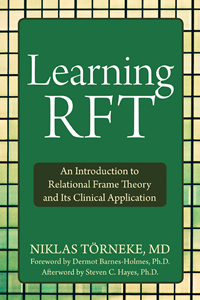 Recommended Reading
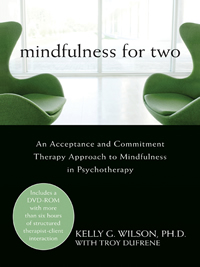 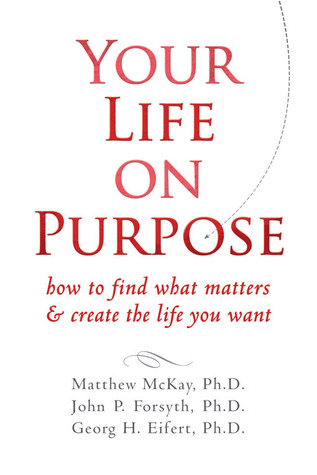 Recommended Reading
Behavioral articles:
Leigland, S. (2005). Variables of which values are a function. The Behavior Analyst, 28, 133-142. 

Plumb et al (2009). In search of meaning: Values in modern clinical behavior analysis. The Behavior Analyst, 32, 85-103.

Available on the ACBS website
May You Be Present To Your Values
jcplumb@gmail.com

So many resources!

Within ACBS website (www.contextualpsychology.org) I recommend the Clinical Resources section